Arts & sciences
Greek figures
Who would be the deity for math, science, and video games? Most students know that Athena is the goddess of war and wisdom. But many do not know that Athena was also the goddess of the useful arts. According to mythology, her gifts to mankind included letters and numbers and sequential order. As goddess of the useful arts, Athena taught the skills of weaving, making pottery, and fashioning utensils, each of which requires performing a series of steps that must be carried out in a precise sequence – skills also required in working a math problem, conducting a scientific experiment, or playing a video game.
Greek sculptors studied the human body, especially how it looks when it is moving. 
Greek artists painted detailed scenes on vases, pots, and other vessels. 
Greek architecture still stands today
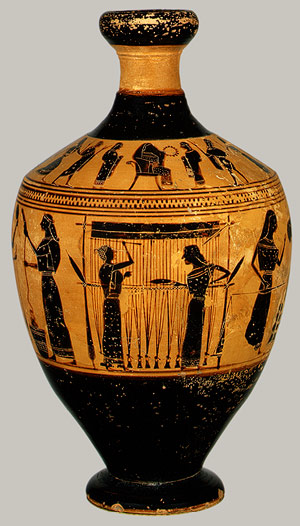 Coliseum in Rome, Italy
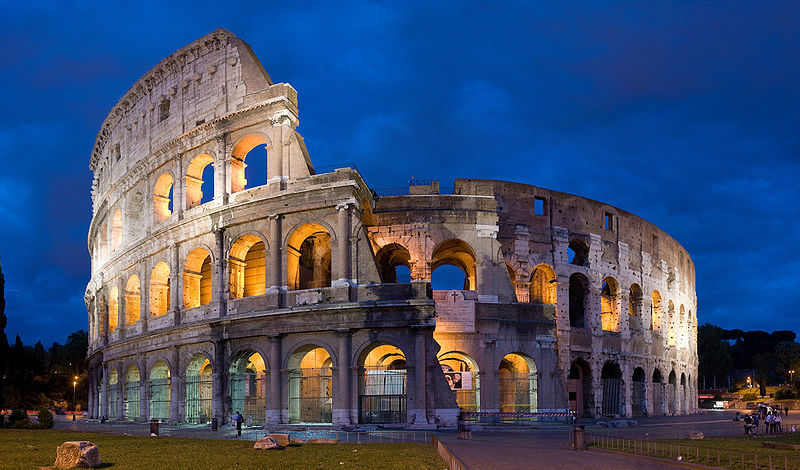 Aqueduct of Segovia, Spain
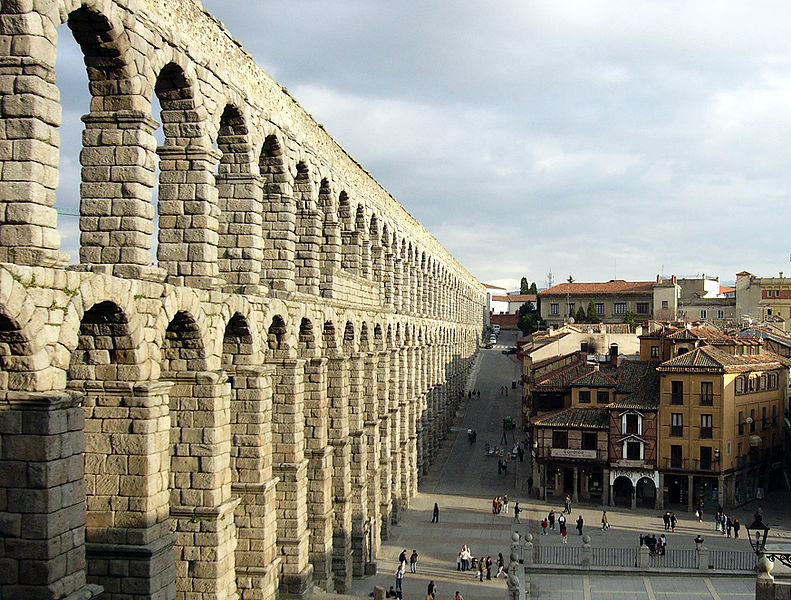 Pont du Gard, southern France
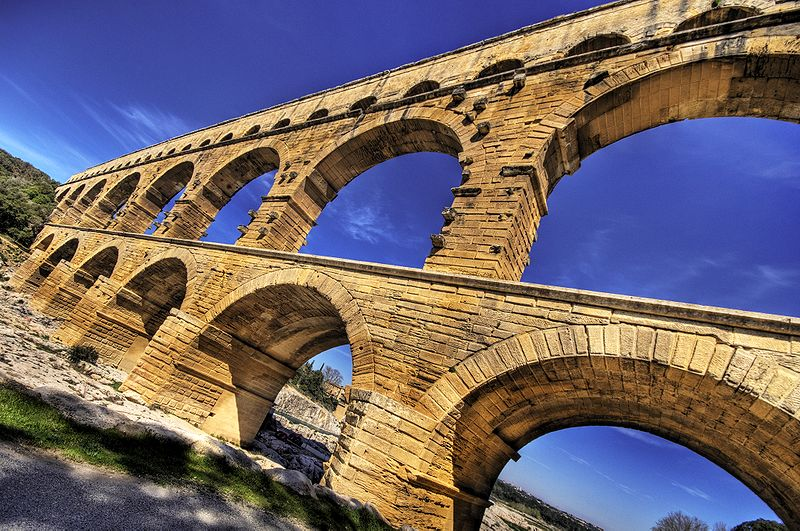 The Parthenon
Hypatia
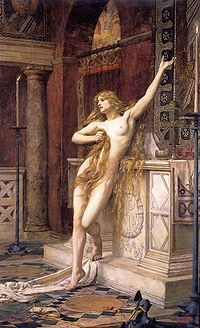 Wrote on mathematics, astronomy and philosophy, including about the motions of the planets, about number theory and about conic sections
Invented the plane astrolabe, the graduated brass hydrometer and the hydroscope
Contributed the charting of celestial bodies and the invention of the hydrometer
Thucydides
Had no political aim in view: he was purely a historian
Literary reconstructions rather than actual quotations of what was said
Today there is a plethora of documentation for historians to consult.
Confines himself to factual reports of contemporary political and military events, based on unambiguous, first-hand, eye-witness accounts
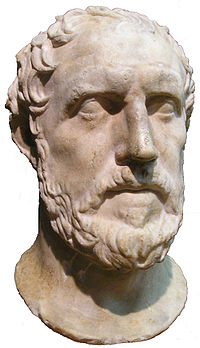 Thucydides
Dubbed the “Father of Scientific History”
He saw himself as recording an event, not a period, and excluded frivolous or extraneous information
Used epic poetry and tragedy to construct his history, which is also constructed as a narrative
Also the father of the school of political realism
Showed an interest in developing an understanding of human nature to explain behavior in such crises as plague, massacres
Philosophers
The ancient Greeks worshipped gods and goddesses whose actions explained many of the mysteries of the world. 
500 BC people began to think about other explanations. 
We call these people philosophers. 
Philosophers believe in the power of the human mind to think, explain, and understand life.
Socrates
Son of a sculptor and followed his father’s footsteps, working as both a stonemason and a sculptor.
He believed that everyone with a competent mind already knows the basic truths of life deep inside of one’s being.
Socrates would educe knowledge through conversations guided by an unfolding series of questions.
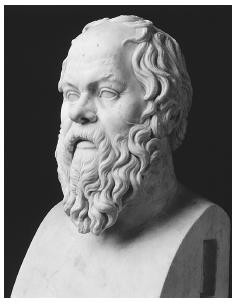 Plato
Wrote about philosophy as the guide to life
He established a school called the Academy to in Athens around 386 BCE
Plato’s ideas about the nature of reality, ethics, and politics have remained central to philosophy and political science to this day
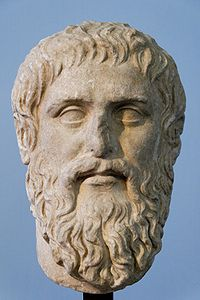 Plato
Influence on science is largely through Aristotle, who accepted with modifications Plato’s view that the world can be explained in terms of form and matter and teleology
Dominated and stifled scientific thinking until the scientific revolution of the 1600s
Influence continued after
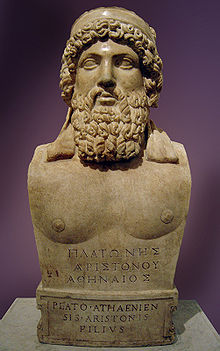 Aristotle
Taught that people should live lives of moderation, or balance. He believed that moderation was based on reason. 
He founded a school in Athens at the Lyceum
His lectures followed a pattern that formed the basis of the scientific method.
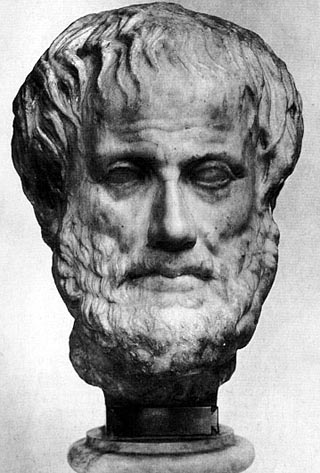 Aristotle
Physics
Examined the nature of matter, space, time and motion
Proved that infinite linear motion and voids could not exist on Earth.
Laid the groundwork for Galileo, Newton and Einstein.
Reasoned that infinite velocities could not exist, that time and movement are continuous and inseparable, and that time was even flowing, infinite, and the same everywhere at once
All true and apart of Einstein’s Theory of Relativity
Aristotle
Discovered force is a push or pull
Rest is the natural state of matter and the mover is acted on by that which it moves
He observed that there was both static and kinetic friction that opposed motion by studying shiphaulers
Furthermore, he observed that the power needed to keep the ship moving depended on the force required and the speed
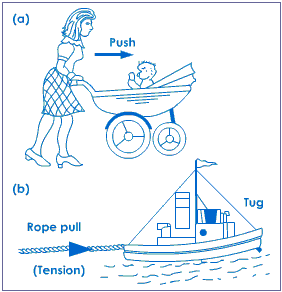 Aristotle
Examined objects falling in fluids and realized friction existed there also
He found that the speed of objects increased as the weight of the object and decreased with the thickness of the fluid
This is now a part of Stoke’s Law for an object falling at its terminal velocity
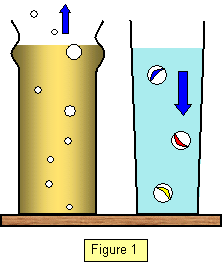 Aristotle
Cosmology
Proved the world is a sphere
A sphere is the shape that allows this as it is the shape with the smallest surface for a given volume
Argument is used today to explain the erosion of mountains, surface tension, the shape of droplets, and why the moons, planets, and stars are spheres
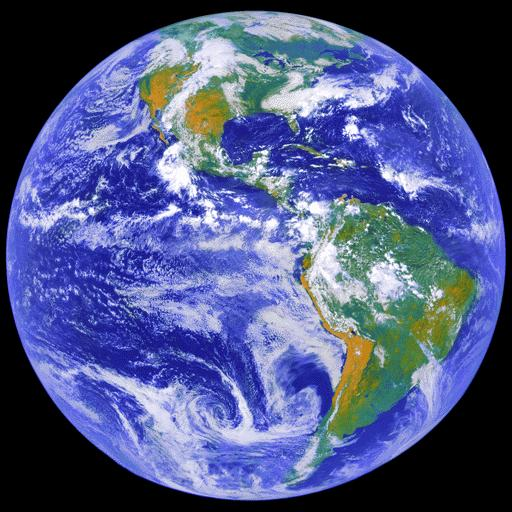 Euclid
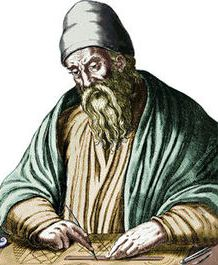 Often referred to as the “Father of Geometry”
Euclid is considered one of the world’s greatest mathematicians.
Euclid wrote about the relationship between mathematics and other fields, including astronomy and music
Geometry learned in school—the study of flat shapes and lines—is called Euclidean geometry.
Euclid
Wrote “The Elements”
Covered plane geometry, arithmetic and number theory, irrational numbers, and solid geometry
Organized the known geometrical ideas starting with simple definitions, axioms, formed statements called theorems, and set forth methods of logical proofs.
Pythagorean theorem
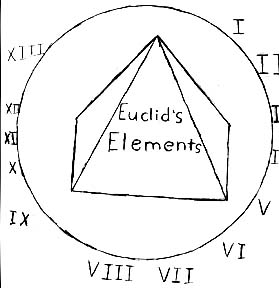 Many of the rules we still use today to measure and calculate were first developed by Greek mathematicians like Euclid. 
Greek inventors also made many discoveries that are still in use, from practical devices like water screws (which bring water up from a lower level to a higher one) to playful mechanical toys.
The Culture of Ancient Greece
6.4.4
Explain the significance of Greek mythology to the everyday life of people in the region and how Greek literature continues to permeate our literature and language today, drawing from Greek mythology and epics, such as Homer's Iliad and Odyssey, and from Aesop's Fables.
Important aspects of Ancient Greek Culture
Mythology
Greek Gods/Goddesses 
Myths 
Literature
Fables
Epics
Greek Mythology
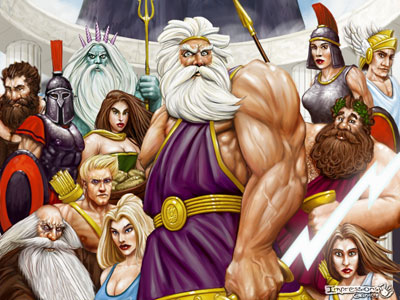 The ancient Greeks worshiped many gods
Created along with myths to explain how the world works, there are dozens of them. 
The most significant ones are the twelve Olympian Gods.
Their stories are still popular today
Zeus
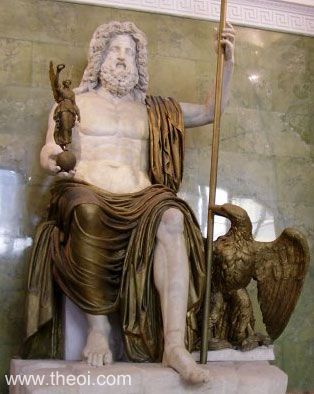 The lord of the gods, most powerful and ruler of Mount Olympus and the sky
Hera
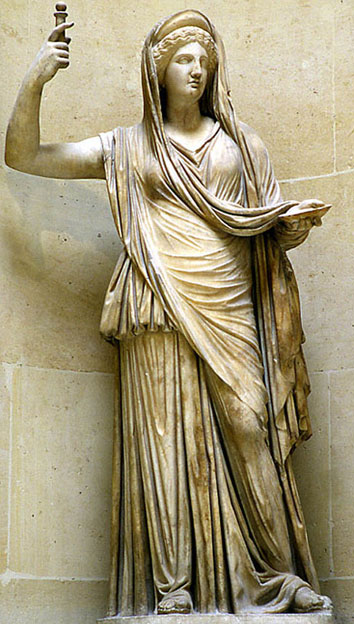 the wife and one of three sisters of Zeus
Her chief function was as the goddess of women and marriage
Hera was known for her jealous and vengeful nature
Poseidon
Lord of the seas, earthquakes and horses. Symbols include the horse, bull, dolphin and trident. 

He would watch over settlers and shipmen traveling the sea.
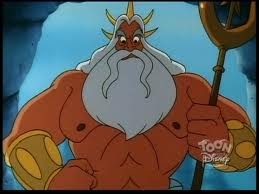 Apollo
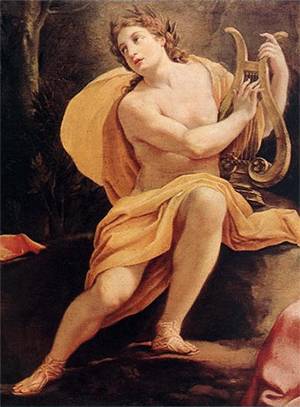 Son of Zeus 
has been variously recognized as a god of light and the sun, truth and prophecy, medicine, healing, plague, music, poetry, arts, archery and more
Known for bringing the day and then the night with his chariot.
Dionysus
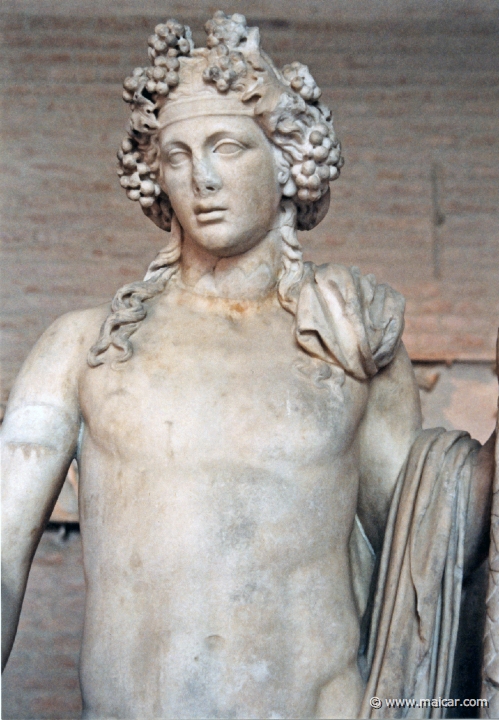 god of the grape harvest, winemaking, wine, and theater 
His festivals were the driving force behind the development of Greek theater.
Artemis
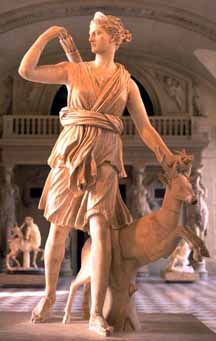 goddess of the hunt, wild animals, wilderness, childbirth, virginity and young girls, bringing and relieving disease in women; she often was depicted as a huntress carrying a bow and arrows.
Hermes
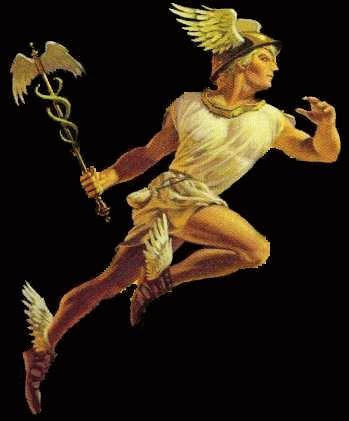 The messenger of the gods
Patron god of travelers
Known for his winged shoes
Athena
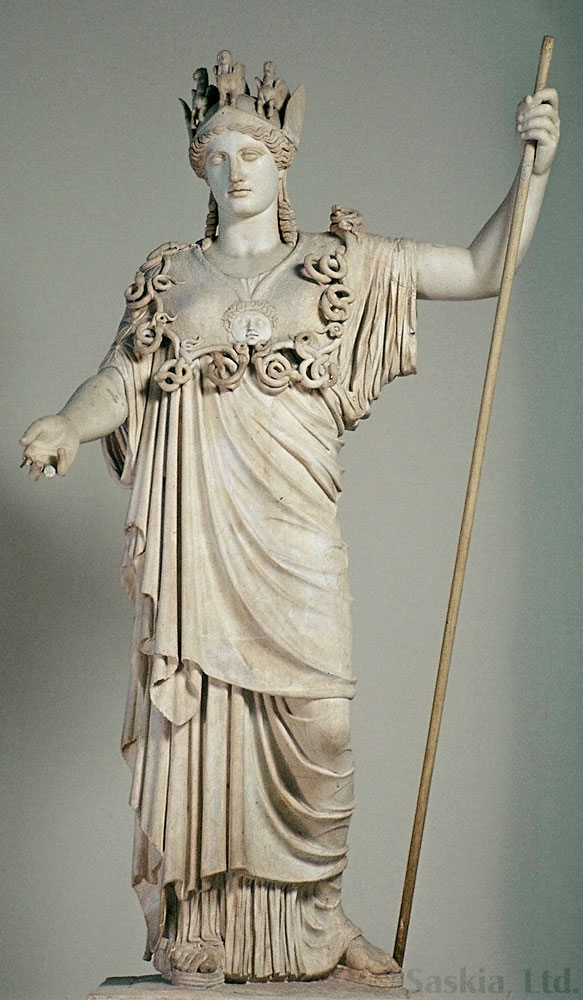 the goddess of wisdom, courage, inspiration, civilization, warfare, strength, strategy, female arts, crafts, justice and skill
The Athenians built the Parthenon on the Acropolis of her namesake city, Athens
Ares
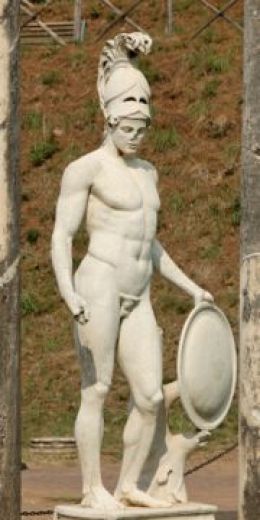 God of War, Violence, and bloodshed. 
Son of Zeus 
All the other gods despised him (except Aphrodite)
Aphrodite
Goddess of Love, beauty and desire.
Daughter of Zeus 
Her name gives us the word Aphrodisiac  (wouldn’t tell the kids that)
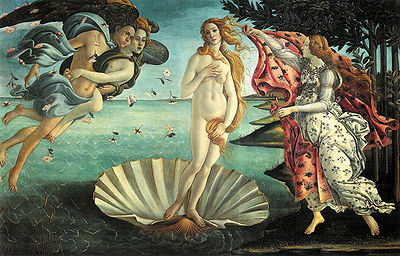 Hephaestus
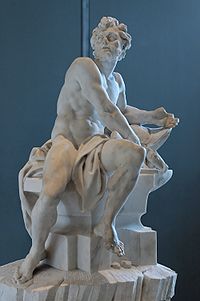 Master blacksmith and craftsmen of the gods
God of fire and the forge and technology 
Unlike other gods he was Lame (couldn’t walk)
Demeter
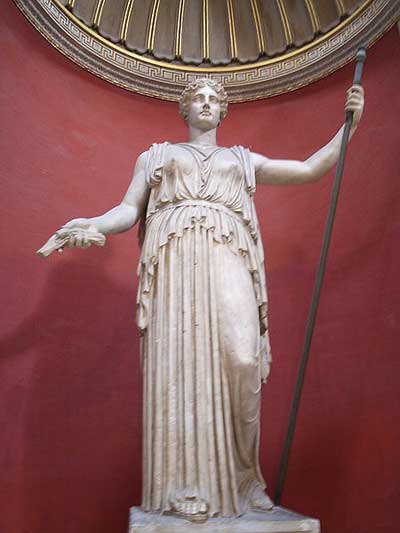 Goddess of fertility, agriculture, nature and the seasons. 
the season of winter happens because of her lost daughter to Hades
Other gods (non-Olympian)
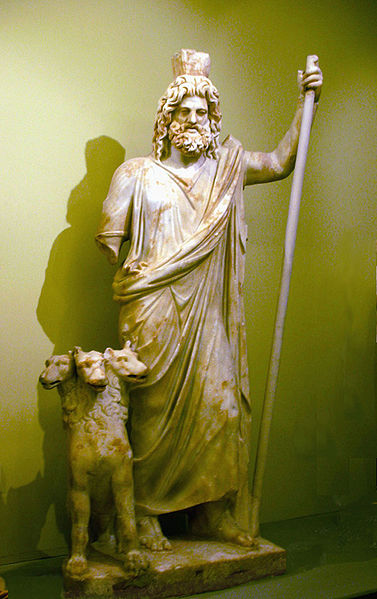 Hades
God of the underworld
Nike
Goddess of Victory
Eros
God of sexual love and beauty (cupid)
Pan 
God of the wild, Sheppards and flocks
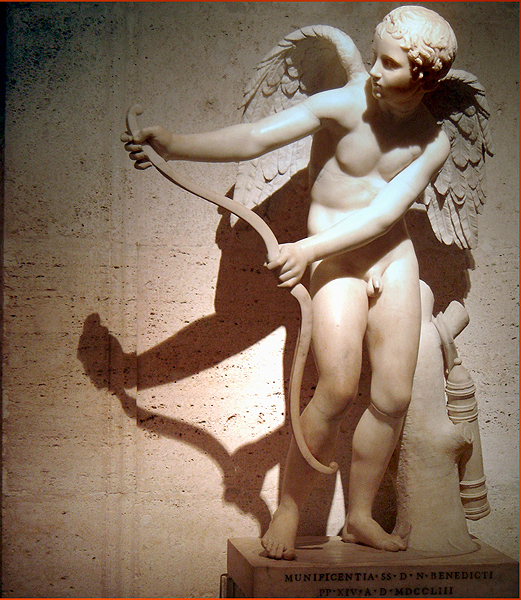 Other gods Cont.
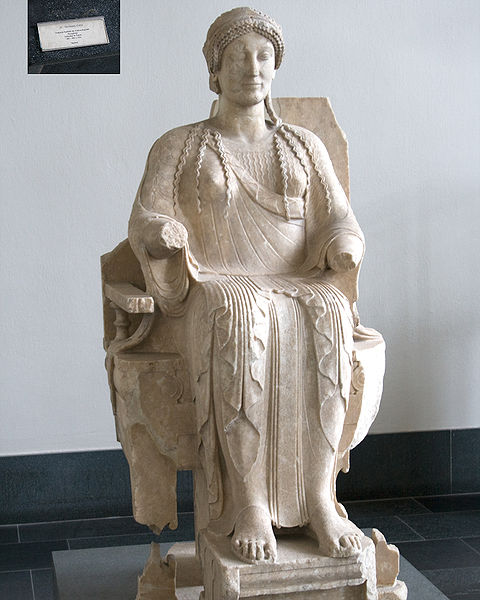 Morpheus 
God of dreams 
Persephone 
Wife of Hades, daughter of Demeter, reason for seasons 
Phobose 
God of fear
Where we get the word Phobia
Myths
There are many famous myths
Heroes 
Hercules and his labors
Achilles and the Trojan war
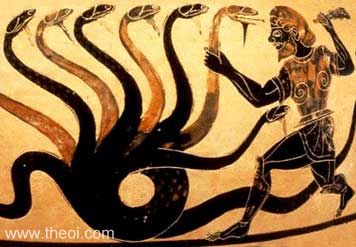 Heracles
He was the greatest of the Greek heroes, a paragon of masculinity
Extraordinary strength, courage, ingenuity
Twelve labors to repent for killing children
[Speaker Notes: Herculean strength list 12 labors]
Achilles
Greek hero of the Trojan War, the central character and the greatest warrior of Homer's Iliad.
Still popular today, depicted in movies and television programs. 
Achilles heel
Fables
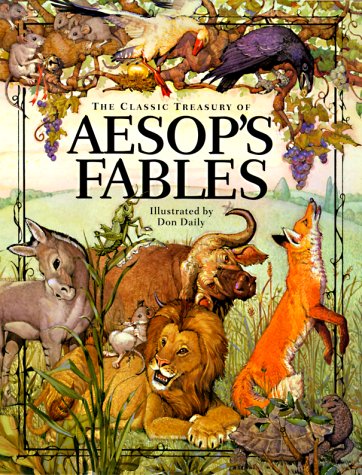 credited to Aesop, a slave and story-teller supposed to have lived in ancient Greece between 620 and 560 BCE
remain a popular choice for moral education of children today.
[Speaker Notes: A story where animals talk and display human characteristics. There is usually a moral at the end of the story : such as, Slow and steady wins the race, and "There are many who pretend to despise and belittle that which is beyond their reach." .]
The Tortoise and the Hare
One of the most popular fables 
Moral of the story is “slow and steady wins the race”
[Speaker Notes: Video not quite what the fable, but still relevent today]
Epics
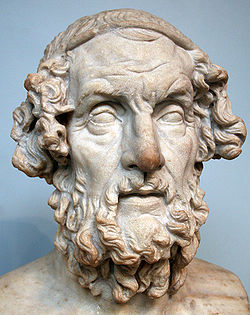 The two most famous epics were the Iliad and Odyssey, both written by Homer 
His works are very influential to western literature.
[Speaker Notes: Homer -850 BCE]
Odyssey
Story of Odysseus 
Travels home after Trojan war 
Angers the gods
The trip home to much longer than anticipated
Odyssey- long voyage/trip
Iliad
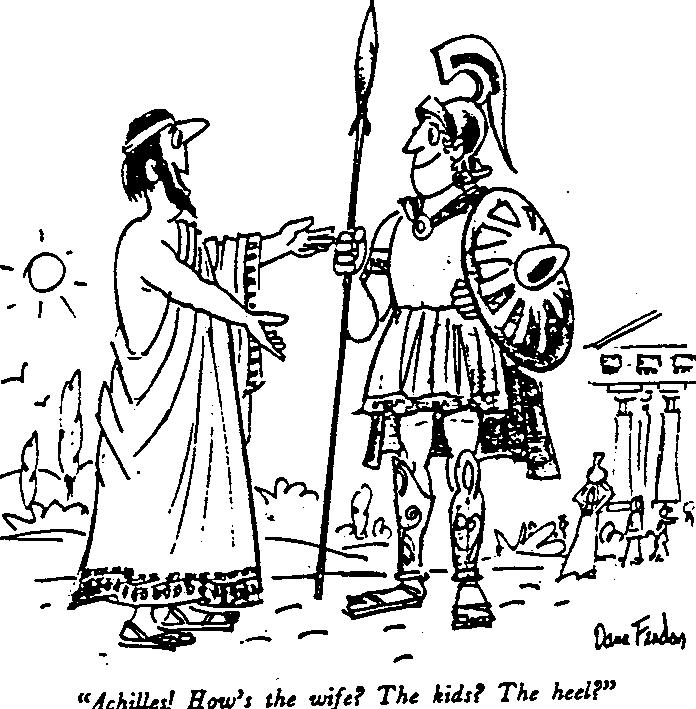 tells of the battles and events during the weeks of a quarrel between King Agamemnon and the warrior Achilles.
One of the oldest pieces of western literature
Has influenced many great authors including Shakespeare.